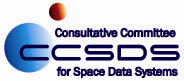 CCSDS Name & Number Registries
Peter Shames, SEA AD
Erik Barkley, CSS AD

12 May 2015
V10: Updated post 11 May 2015 telecon)
12 May 2015
Overview
Over time CCSDS has created a number of different registries, registry policies, and registration organizations
SCID Registry
MACAO Registry
SANA Registries

The early “registries”, were flat files, had documented registry policies and organizational structure; more recent ones tend to be more casually specified, but …
SCID, CCSDS 320x0: defines the SCID registry, Agency & Agency Head of Delegation (HoD)
CAO & MACAO, CCSDS 630x0: defines the Control Authority Agent, Member Agency CAO, and SFDU registries
Various protocol “magic number” registries: defined in Blue Books, CLCW ID, Encap PID, MAP IDs, IP Extension Header; registration policy is Blue Book change (or not stated)
Different XML schema registries: defined in Blue Books, Nav XML schema, DAI XML schema; registration policy is Blue Book change (or not stated)
CCSDS Object Identifier (OID) registry: ISO derived, largely SLE, CSTS, and SM; registration policy is SSG
CCSDS Glossary & Terms: as defined in all CCSDS Blue & Magenta Books (and many Green Books), last updated 12/12/2012; uses an on-line registration form
SIS AMS Transport Service and LTP Engine Identifiers: defined in Blue Books, but allocated from IANA; registration policy is “CCSDS Agency Representative”, but this just points to the Agencies on the CCSDS website, which lists the CMC members
Most, but not all, include some sort of Review Authority which is usually the WG itself, which may, or may not, persist over time.
12 May 2015
Current CCSDS Registry Situation
Can lead to real problems:
1) A1, N1,etc may overlap in varying degrees;
2) A1, N1, may be named differently but really mean the same thing
Examples: "Originator" vs. "Originating Organization" , Spacecraft Identifiers,
Ground Station Identifiers,
Antenna Identifiers
3) Also possible that various registries contain slightly different criteria for inclusion but no formal statement of such criteria

There is no defined CCSDS process in place to  check or manage this.
SANA Registry A1, A2..
Recommendation A
.
.
.
SANA Registry N1, N2..
Recommendation N
12 May 2015
Observations
CCSDS has transitioned from separate documents (registries of sorts), managed via different organizations and processes, to one where the major registries are managed in one central location, the SANA. 
Various WG have identified various ways to manage registries and have assigned responsibility to (often to themselves) using quite different policies.  
Some of the SANA Considerations sections of these documents define what are, in effect, identical registries of “agencies” or “providers” or “users” …
A number of new registries are already in discussion, some managed centrally, some supporting WGs, some new protocols, and some delegated, somewhat haphazardly, to “agency representatives” who remain weakly defined with unclear roles. 
There is little real guidance for creators of new registries
12 May 2015
Observations, contd
The following new registries have been identified:
Sponsored agencies and service / data providers (by agency?)
Unique (and singular) S/C, antenna, station identifiers (by agency?)
CSS MD-CSTS functional resources (by OID / type)
(and there are probably others in work)

And references to outside registries and info sources (QUDV, IAU celestial sources, global S/C lists, …)

So, do we continue this random walk or do we try and bring some further order to the process?

How do we handle cross cutting or multi-WG (or area) registries?  Agencies?  Agency Representatives?  Sponsored organizations?

And for those registries where a WG is listed do we continue down that path or assign responsibility to the more long lived Areas or the CESG?
12 May 2015
Current SANA Registry Policies
Current SANA YB, CCSDS 313x0y1, defines Registration Rules:
The CCSDS document requesting the creation of a new registry must define which one of the following registration rules is to be used for adding new entries or for making changes to the registry: 
a) Change requires a CCSDS approved document. 
b) Change requires an engineering review by a designated expert (or group). The expert for that registry is assigned by the CESG based on the WG recommendation. 
c) Change requires no engineering review, but the request must come from the official representative of a space agency that is a member of the CCSDS. The official representative of an agency may differ for each registry. 
d) Change requires no review; assignments are done on a first-come, first-served basis. 

SANA Registry Roles:
Review authority (what org is involved in making changes to the registry)
Registration Policy
Registration updates (how updates are requested and processed)
Authorized updaters (who can make changes)
12 May 2015
SEA Registry Proposal
Identify a specific set of categories of registries with some well defined policies

Initial set of categories:
Registries with information managed (or requested) by agencies
Registries with cross-cutting information that is managed at CESG level by one or more Expert Groups
Registries with information that is local and managed by Areas (or WG)

Following charts describe these categories in more detail along with some examples
12 May 2015
SEA Proposal, contd
For any registry where the owner of the data is really an agency or other service provider, re-purpose and extend the SCID (CCSDS 320x0b6) and CAO / MACAO (CCSDS 630x0b1) registry structures and processes to provide a structure for managing the valid updates:
Member Agency registry (includes sponsored agencies & other service providing organizations)
Agency (or Org) Primary Point of Contact (Agency PoC) registry
Agency (Org) Representative registry (for assignments, role based with different members & roles for different registries)

This should serve for:
The agencies & representatives themselves …
Observers and other service provider organizations
SCIDs (for different protocols, plus names & aliases)
Unique S/C identifiers (unique OID for each separate S/C, plus names & aliases)
And, (lower priority)
Antennas (and stations)
Service provider ports, catalogs, commitment offices
Service provider/user identity/credentials
Data provider identity/credentials
Other “agency” assigned identifiers: LTP Engines, BP agents, SM&C services, AMS nodes, etc (now flat namespaces)
12 May 2015
Agency / Representative Model
All of these registries are created and managed by SANA, with their own specific policies. Derived from CCSDS 320x0b6.
CCSDS Agency /
Secretariat
Sponsors (0…*)
Affiliate Agency (or Organization)
Org has (1)
Org has (1..*)
Org Primary
HoD or PoC
Svc / Data Providers
Service
Catalog
Manages
own data
Appoints (1..*)
Org
Representative
Spacecraft
SCID / OID
Service Access Pts
Requests
Has Role (1..*)
Manages
own data
User / Provider Credentials
Sites / Antennas
12 May 2015
SEA Proposal, contd
For all registries where the scope cross-cuts more than one Area assign responsibility at the CESG level and delegate management as needed for operational purposes:
URN Namespace (requested by WGs, managed by proposed XML Expert Group)
XML registries (created / updated by WGs, managed by proposed XML Expert Group)
CCSDS ISO OID top level registry – engineered (SSG ?)
SANA as a whole (SSG)
CCSDS Glossary, Terms, and Abbreviations (created / updated by WGs, managed by some new Terminology / Ontology Expert Group)

Expert Groups would be chartered and approved by the CESG, work largely via email and telecon, and be staffed by existing CCSDS experts in the subject matter.  See later discussion.
12 May 2015
SEA Proposal, contd
For any registry where the creator / owner of the data is really a WG (or Area), assign responsibility for updates to the Area:
Protocol identifiers, extensions, and version numbers (defined in a BB and often “fixed”)
Catalogs, source lists, other locally managed information even if it is globally accessed (defined in a BB)
WG specific data items (Nav 6-DOF & quaternions)
Any ISO OID sub-registry specifically allocated to a WG (defined in a BB)

Management may be “delegated down” to the WG by the Area as needed, which handles issues such as when a WG goes dormant
12 May 2015
Registry Category Management Model
CCSDS Agencies
CCSDS Expert Group(s)
CCSDS Area / WG
Manage data
Manage data
Manage data
Agency 
HoD
SANA
Registries
Protocol Identifiers
Agency
Representative
CCSDS Glossary
WG Catalogs
Affiliate Organization
XML
Registries
WG Source List
Svc / Data Providers
URN Namespace
WG Local Registries
Spacecraft
SCID / ID
ISO OID
Top-level
Registry
Delegated ISO OID Sub-tree registry
Agency
Resources
12 May 2015
“Re-Purposing” the SCID Registry Structure
The SCID "registry structure" defines the following:
Member Agency registry (all CCSDS member agencies, actually from MACAO) -  we do not have a list for observer agencies or other “sponsored organizations”, and we will probably need one
Agency Head of Delegation registry (the person the agency has delegated as HoD)  - essentially the CMC for CCSDS member agencies
Agency Representative registry (for assignments) - this list may have more than one entry per agency (multiple centers) and also entries for observer agencies (and others, sponsored by the Member Agencies) – probably should used role-based controls

The SCID doc (CCSDS 320x0b6) describes much of this and the process for adding new agency reps or observers, approved by the relevant CCSDS member agency (same country) or the Secretariat.  
The MACAO describes adding “descendant” / delegated authorities.
These, taken together, could provide a manageable framework for adding new "Agency Reps" and for handling requests for ”sponsored agency or service provider” type assignments. 

Revise and extend this framework, with agreement, to cover other registries where agencies or other service provider organizations have control over the content. 
Revise registry and process to include truly unique, permanent, “spacecraft identifier”, i.e. OID, with spacecraft name, abbreviation, and aliases
12 May 2015
Expert Group Background
The SANA YB (CCSDS 313x0y1) introduced the term "designated expert" for a registry:
"designated expert. The expert for that registry is assigned by the CESG based on the WG recommendation”
This “expert” could be a group, it just needs to have a well defined policy and point of contact

The term "expert group" was specifically introduced in the draft XML Namespace Policy document (CCSSDS 315x1y0), but it has broader potential applicability:

"This document defines a CCSDS XML Expert Group to review the requests. This group is composed of XML experts nominated by the CESG with no pre-determined terms. CESG may choose to change the group as it see fits."  

The intent, in both of these instances, was to identify an expert, or group of experts, who would have continuing cognizance over the management of some CCSDS resource (XML namespace, SANA registry) separate from the WG that created it.
12 May 2015
Expert Group Proposed Definition
SEA recommends definition of an new CCSDS entity called an "Expert Group", with the following characteristics:
Created at request of a WG, SIG, Area, or the CESG itself
Creation is approved by the CESG
Role is to provide long term curation or management for one or more registries
Registries are managed in the SANA, the Expert Group supports SANA operations of the registry as stated in CCSSDS 315x1y0
Membership and chair proposed by the creating group and approved by the CESG
Membership is required to have expertise in the technical topic that is the subject of the registry
Expert Group may be disbanded by the CESG
This definition of Expert Group is rather specific to the SANA and it could be defined in a revision to the SANA YB
There are not expected to be a lot of these Expert Groups and they will be regulated by the CESG.  
Any Expert Group will operate using electronic communications such as email or the occasional telecons, as needed.  
Expert Groups are not intended to require significant resources nor meeting rooms at bi-annual meetings, but might occasionally need a ½ day meeting.
12 May 2015
Current CCSDS OID Registry(CSS CCSDS 921x1r – CSTS Framework )
Object Identifier 	Label 			Assignment Policy for 
						the sub-tree (NULL)
1 			iso 	
1.3 			identified-organization 	
1.3.112 			standards-producing-organization 	
1.3.112.4 			ccsds 	
1.3.112.4.1 		control-authority-registration-authority 
1.3.112.4.2 		control-authority-authority-description 
1.3.112.4.3 		space-link-extension
1.3.112.4.3.1 		sle-transfer-services
1.3.112.4.4 		csts 
1.3.112.4.4.1 		framework
1.3.112.4.4.2 		services

CCSDS-MONITORED-DATA-OBJECT-IDENTIFIERS {iso identified-organization (3) standards-producing- organization(112) ccsds(4) css (4) csts(1) services (2) serviceIdentifiers(2) monitoredData (1) monitoredDataModules (4) identifiers (1) 

Maintenance of the registry of the Functional Resource types, parameters, events, and directives under the crossSupportFunctionalities subnode is under the purview of the CCSDS Cross Support Services Area 

Maintenance of the registry of the Functional Resource types, parameters, events, and directives under the agencyFunctionalities subnode is under the purview of designated Agency-level control authorities. 

CCSDS-MONITORED-DATA-OBJECT-IDENTIFIERS module defined in annex B is registered with SANA. Maintenance of the SANA registry of this module and the OIDs contained within occurs as a result of changes in the published version of the Recommended Standard.
12 May 2015
Future CCSDS OID Registry (SANA)
Object Identifier 	Label 			Assignment Policy for 
					the sub-tree (NULL)
1 		iso 	
1.3 		    identified-organization 	
1.3.112 		        standards-producing-organization 	
1.3.112.4 		            ccsds 	
1.3.112.4.1 		                organization, was control-authority-registration-authority 
1.3.112.4.1.1 		                    uniqueOrgOID
1.3.112.4.1.1.1		                        organizationName
1.3.112.4.1.1.2		                        organizationAddress, etc
1.3.112.4.2 		                persons, was control-authority-authority-description 
1.3.112.4.2.1 		                    uniquePersonOID
1.3.112.4.2.1.1		                        personName
1.3.112.4.2.1.2		                        personAddress, etc
1.3.112.4.3 		                space-link-extension
1.3.112.4.3.1 		                    sle-transfer-services
1.3.112.4.4 		                css
1.3.112.4.4.1		                    csts
1.3.112.4.4.1.1 		                        framework (modules, attributes, operations, proceduresExtensions, `				fwProceduresFunctionalities, serviceGenericIdentifiers)
1.3.112.4.4.1.2 		                        services
1.3.112.4.4.1.2.1 	                            serviceIdentifiers
1.3.112.4.4.1.3		                        externallyDefinedTypeAndValueExtension 
1.3.112.4.4.2 		                    crossSupportResources
1.3.112.4.4.2.1 		                        crossSupportFunctionalities 
1.3.112.4.4.2.2 		                        agencyFunctionalities
1.3.112.4.5		                serviceProviders
1.3.112.4.5.1		                    organizationReference
1.3.112.4.5.1…		                        serviceProviderName, Location, Catalog, ServiceList
1.3.112.4.6		                groundStationsAndAntennas
1.3.112.4.6.1		                    organizationReference
1.3.112.4.6.1…		                        groundStationSite, Name, Location, antennaList
1.3.112.4.7		                spacecraft
1.3.112.4.7.1		                    organizationReference
1.3.112.4.7.1…		                        spacecraftName, Abbreviation, AliasList
1.3.112.4.8 		                agencyAssigned
1.3.112.4.8.1		                    agencyReference
1.3.112.4.8.1…		                        agencyUnique
12 May 2015
Proposed Registry ManagementUpdate Process
Review and vet proposed Registry Management approach
Revise the SANA YB to align with new approach and clarify registry type / role / ownership processes
Define and document Expert Group process & rules, define the needed ones and assign responsibility
Add new registry request / creation procedure to clarify what is expected of the WGs
Include SANA Expert Group section
Require that the SSG, which includes the SANA Operator, be in the review path for any docs that include new registries
Require that any new registries use existing registries for agencies, organizations, persons instead of creating new ones
Augment SANA Agency, Observer, Provider and Expert registries as needed to cover new functions and fields, working closely with Areas WGs, and Agency Reps as necessary
Coordinate with Secretariat technical staff
Engineer the CCSDS OID registry structures and create new policy that supports all of the known and assumed future uses
Revise the existing “Agency” registries to align with new approach
Identify Agency (and other provider) PoCs, Reps, and Roles
Create a CCSDS Registry Management Policy YB to define the new approach and identify global, cross-cutting, registry type / role / ownership rules, policies, and processes
Revise the SCID registry document (CCSDS 320x0b6) to align with new features
Revise the MACAO registry document (CCSDS 630x0b6) to align with new features
12 May 2015
BACKUPSLIDES
12 May 2015
SCID Agency / Representative View
All of these registries are created and managed by SANA, with their own specific policies. Derived from CCSDS 320x0b6.
CCSDS Agency /
Secretariat
Sponsors (0…*)
Affiliate Agency (or Organization)
Org has (1)
Org Primary
HoD or PoC
Org has (1..*)
Appoints (1..*)
Org
Representative
Spacecraft
SCID / OID
Requests
Has Role (1..*)
12 May 2015
MACAO Agency / Representative View
All of these registries are created and managed by SANA, with their own specific policies. Derived from CCSDS 320x0b6 and CCSDS 630x0b2.
CCSDS Agency /
Secretariat
Sponsors (0…*)
Affiliate Agency (or Organization)
CA Agent
(SANA)
Org has (1)
Org Primary
HoD or PoC
Establishes (1..*)
Org has (0..1)
Agency 1 Primary MACAO
Agency 2 Primary MACAO
Requests
Appoints (1..*)
Manages
Org
Representative
Establishes (0..*)
Establishes (0..*)
Agency 1 Descendant MACAO
Agency 2 Descendant MACAO
Has Role (1..*)
12 May 2015
SCID Registry Features
CCSDS GSCID assignment procedures (CCSDS 320x0b6).  
Defines Agency Representative, assigned by Agency Head of Delegation (Agency HoD), to manage the requesting and relinquishing of CCSDS Spacecraft Identifiers.  
The CCSDS member agencies (or observer agency) creates an Agency Rep.  There is no guidance for adding observer agencies or other service providers.
"CCSDS SCID assignment and management, on an international basis, must be viewed as a cooperative effort among the CCSDS Agencies, with each constituent acting as agent for the users under its cognizance."
The Secretariat has overall responsibility for managing this registry, and that has now been delegated to the SANA, along with the registry of Agency HoD and Agency Representatives.  The SANA Operator acts as the "expert" for assigning SCIDs.
12 May 2015
CAO / MACAO Features
Part of CCSDS SFDU specifications (CCSDS 630x0b1)
Defines a CCSDS Control Authority Agent (CA Agent) and the Member Agency Control Authority Office (MACAO).  
Defines a hierarchy of CAOs rooted in the CCSDS Secretariat and the CA Agent.  The CA Agent was at WDC-A, but that has been defunct for a while.
There is an explicit process for adding “descendent MACAOs”, below agency level 
It's intended purpose when it was set up was to provide the means to “manage transfer and usage of SFDUs by providing data description registration, revision, and dissemination services".  
SFDUs are still in use, as are the MACAO's, and this set of registries are tied in a hierarchical fashion to space agencies as the ”authorities”.
The “registries” tend to be specified as flat files on a web page and they are often out of date.
12 May 2015
NDM XML Features
CCSDS Navigation specifications in XML (CCSDS 505x0).
Defines a CCSDS Common set of terms and a Nav WG common set of terms across all Nav WG schema. 
Includes a definition “originator” that suggests “agency”, but apparently may be of any form, various ones are used in examples.
The original non-XML specs, such as CCSCS 502x0, defined originator as “Creating agency or operator (value should be specified in an ICD). The country of origin should also be provided where the originator is not a national space agency.”
Its intended purpose is to specify a format for use in exchanging spacecraft navigation data. Such exchanges are used for distributing attitude, orbit, and tracking data between space agencies.  
The XML schema are in a set of SANA registries and these are referenced in the spec.
The Nav XML schema also define a set of “Common” terms that really belong in some higher level, CCSDS global, registry.
12 May 2015
Service Management (SM) Features
The current CCSDS SM spec (CCSDS 910x11) includes a set of XML schema. 
Defines Supported and Supporting Agency, but these are just 256 character strings, there is no defined registry.  The XML schema themselves are defined in a separate CCSDS document (CCSDS-910.11-B-1_XML_schemas).
The CSSM is now being de-defined as a set of separate documents, each with their own data formats that probably will use XML schema for exchange, as does NDM XML (CCSDS 902x0).
The concept of Supported and Supporting Agency persists, but these are just 256 character strings, there is not yet a defined registry.
CSSM requires XML schema registries, as well as some form of supported / supporting agency registry.  This is likely to be similar (at least conceptually) to what is referenced in NDM XML.
CSSM (and other services still in work MD-CSTS and SC-CSTS) are planning on using ISO defined OIDs to reference a new class of entities called Functional Resources.  These will have type definitions in the CCSDS Object Identifier Tree:
{ iso  identified-organization(3) standards-producing-organization(112)  ccsds(4) css(4)  crossSupportResources(2)  crossSupportFunctionalities(1)}
12 May 2015
Some simple practical steps?
Adjust procedures manual to recommend check of SANA registries for semantic overlaps, etc, not just update policy
Update mandatory SANA Considerations section in pubs manual, etc
Update to boot-camp slides as well

CESG to consider what a coordinated policy for registry updates looks like
Current “laissez-faire” approach (each recommendation defines whatever it wants for registry content/update policies) is probably not okay?
How much change is needed and can be supported?
Means to resolve registry overlaps prior to poll (in affect this has already happened re a CSS recommendation, but CSS Area can not remove the condition on its own)

Suggest that overall management be folded into SE architecture and/or ontology work and that SE Area take the lead in determining proper approach
As part of overall information architecture for CCSDS ?
12 May 2015
Near-term Adjustment?
12 May 2015